Развивающая
предметно-пространственная среда группы 
КАРАМЕЛЬКИ
Центр патриотического воспитания
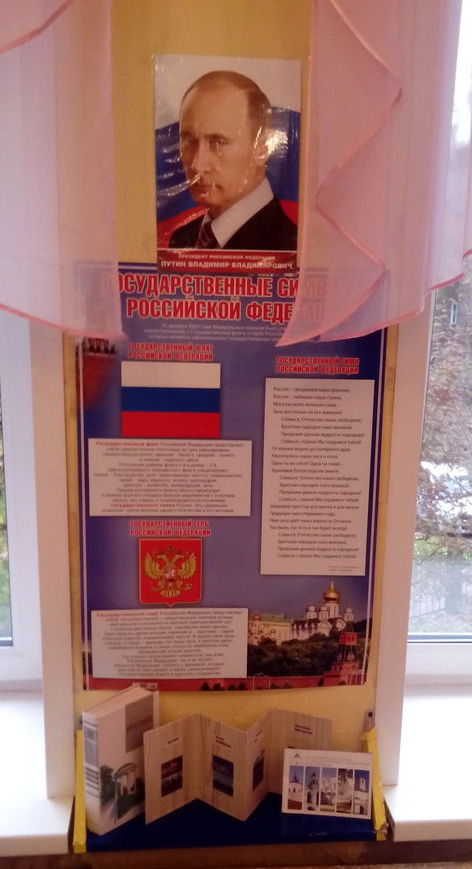 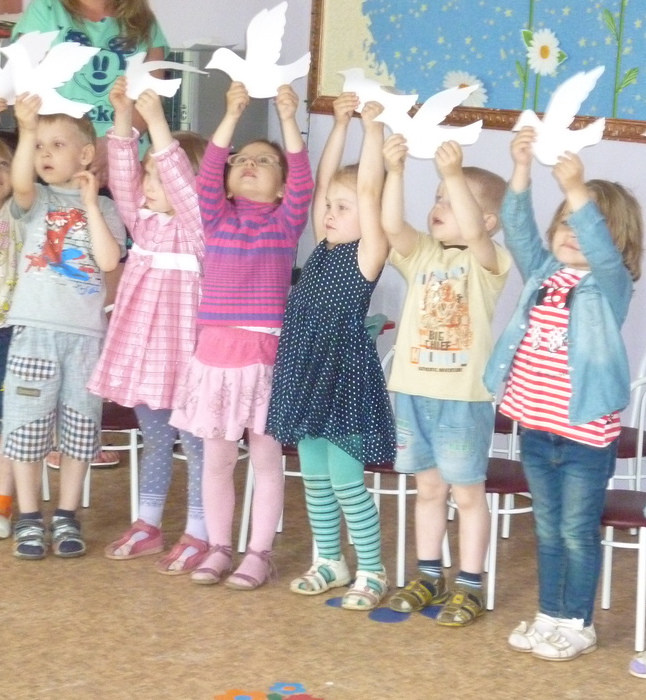 Центр познавательного развития
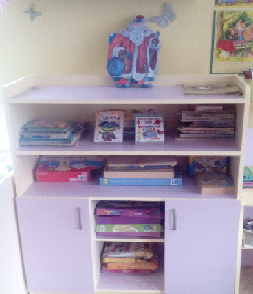 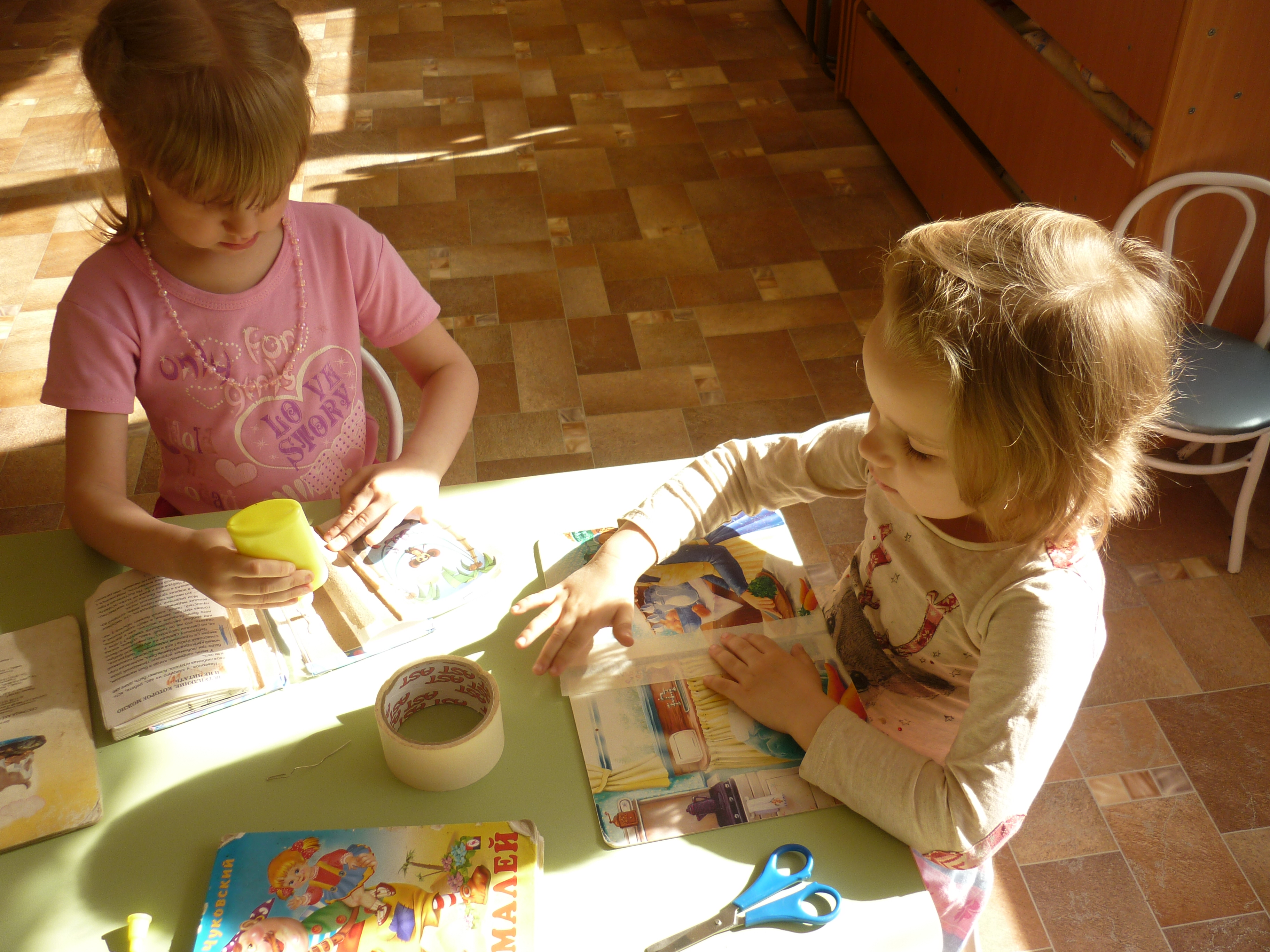 Центр развития речи,         книжный уголок
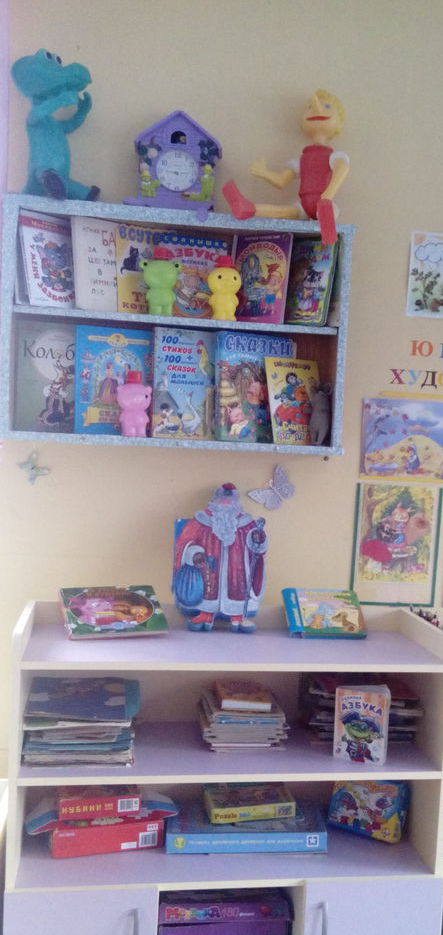 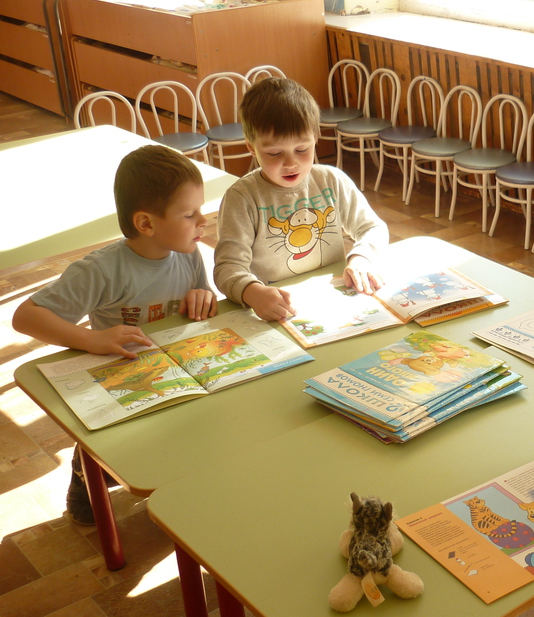 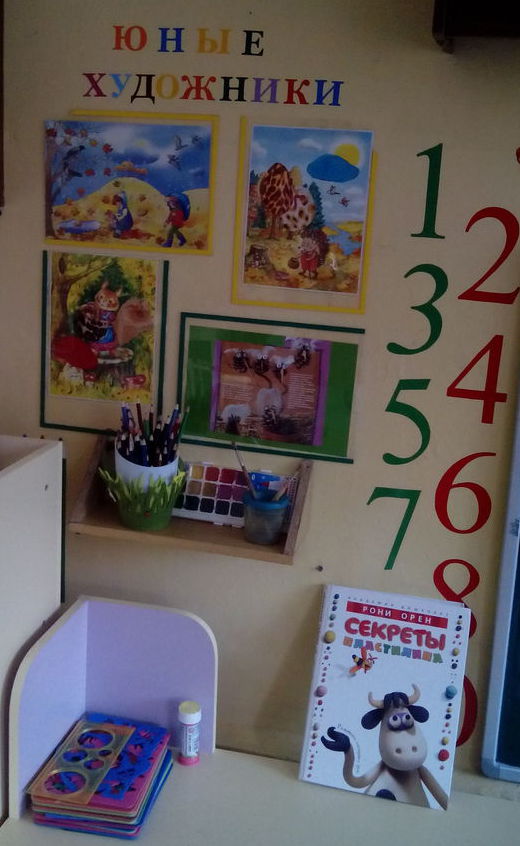 Центр самостоятельной деятельности
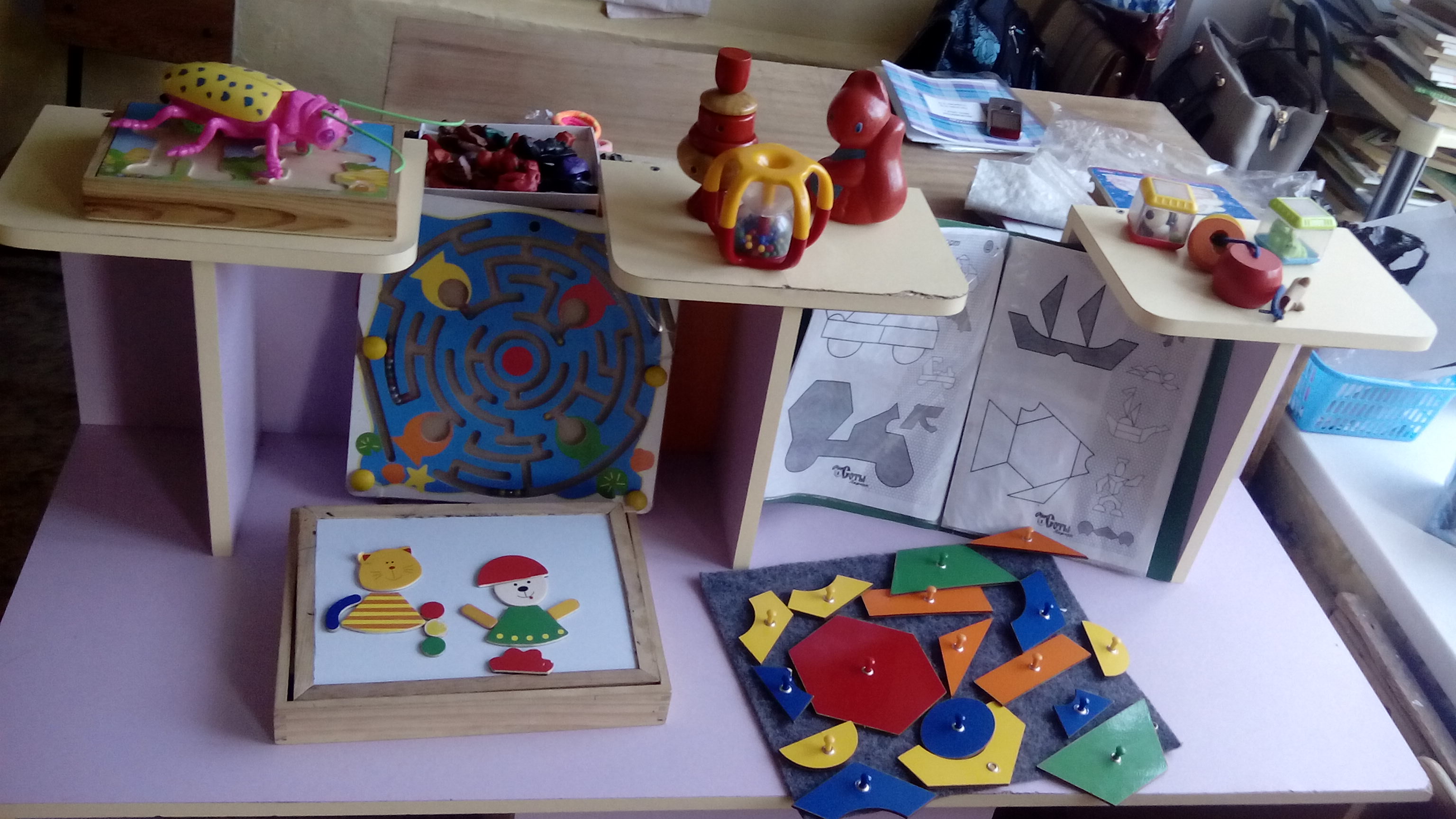 Игровой уголок (с игрушками и строительным материалом) ,
Ваш текст.
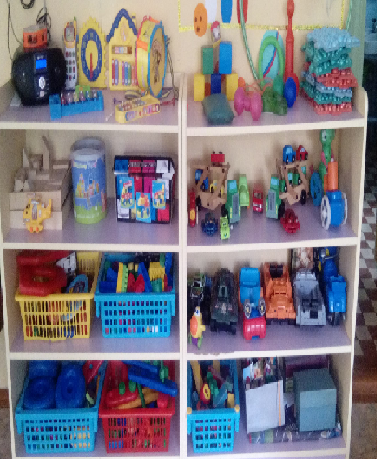 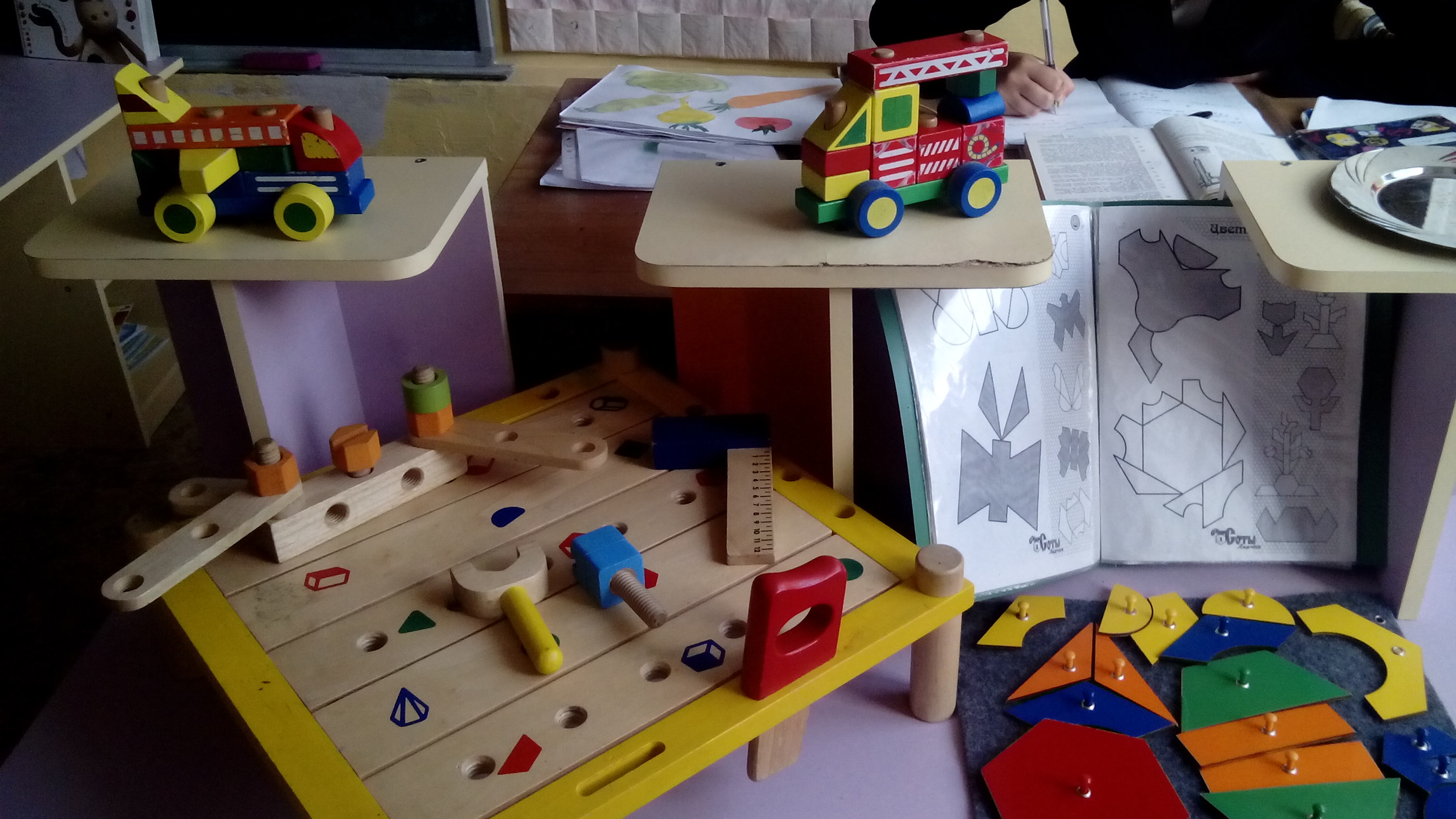 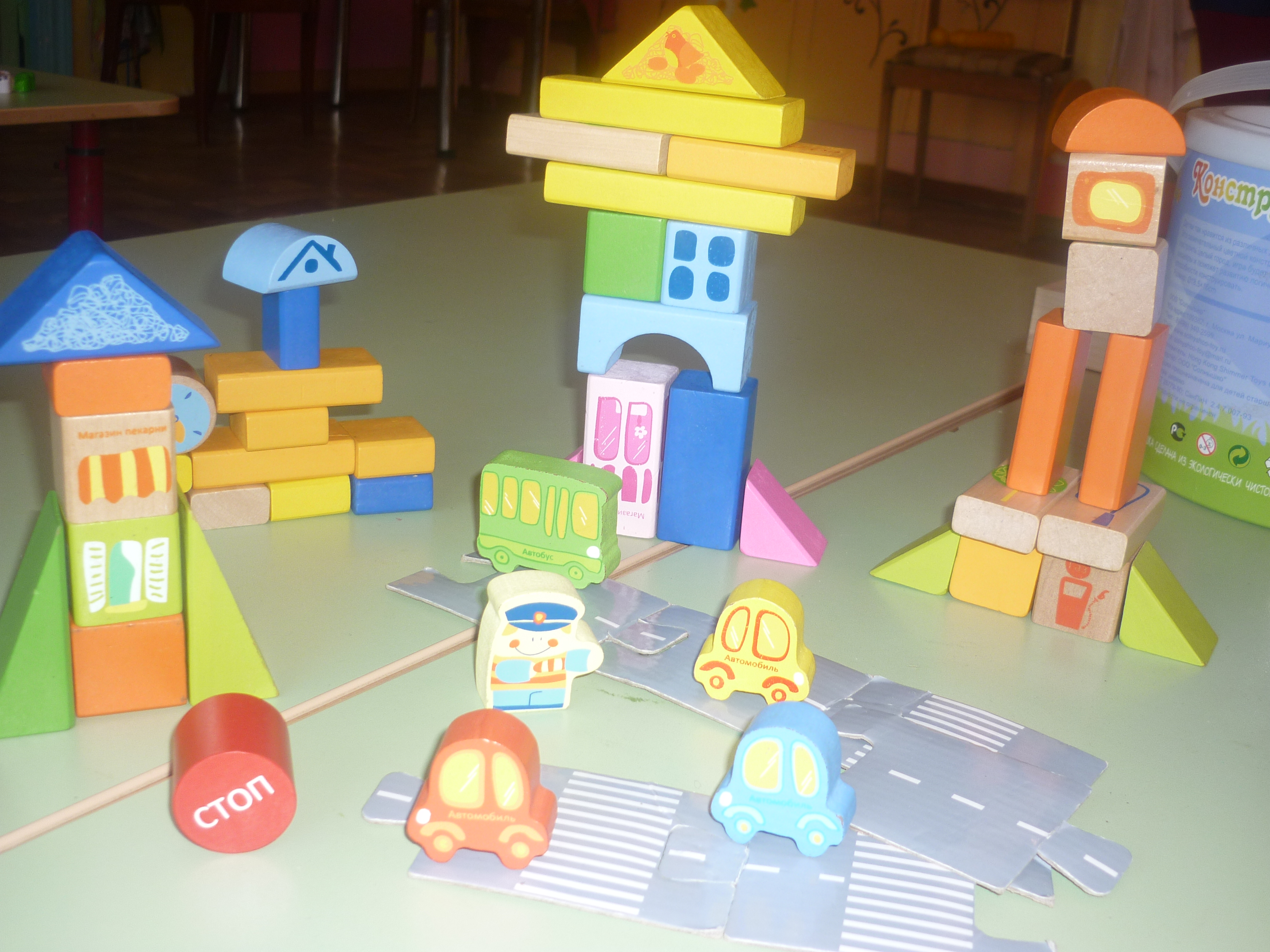 больница, уголок дежурства,
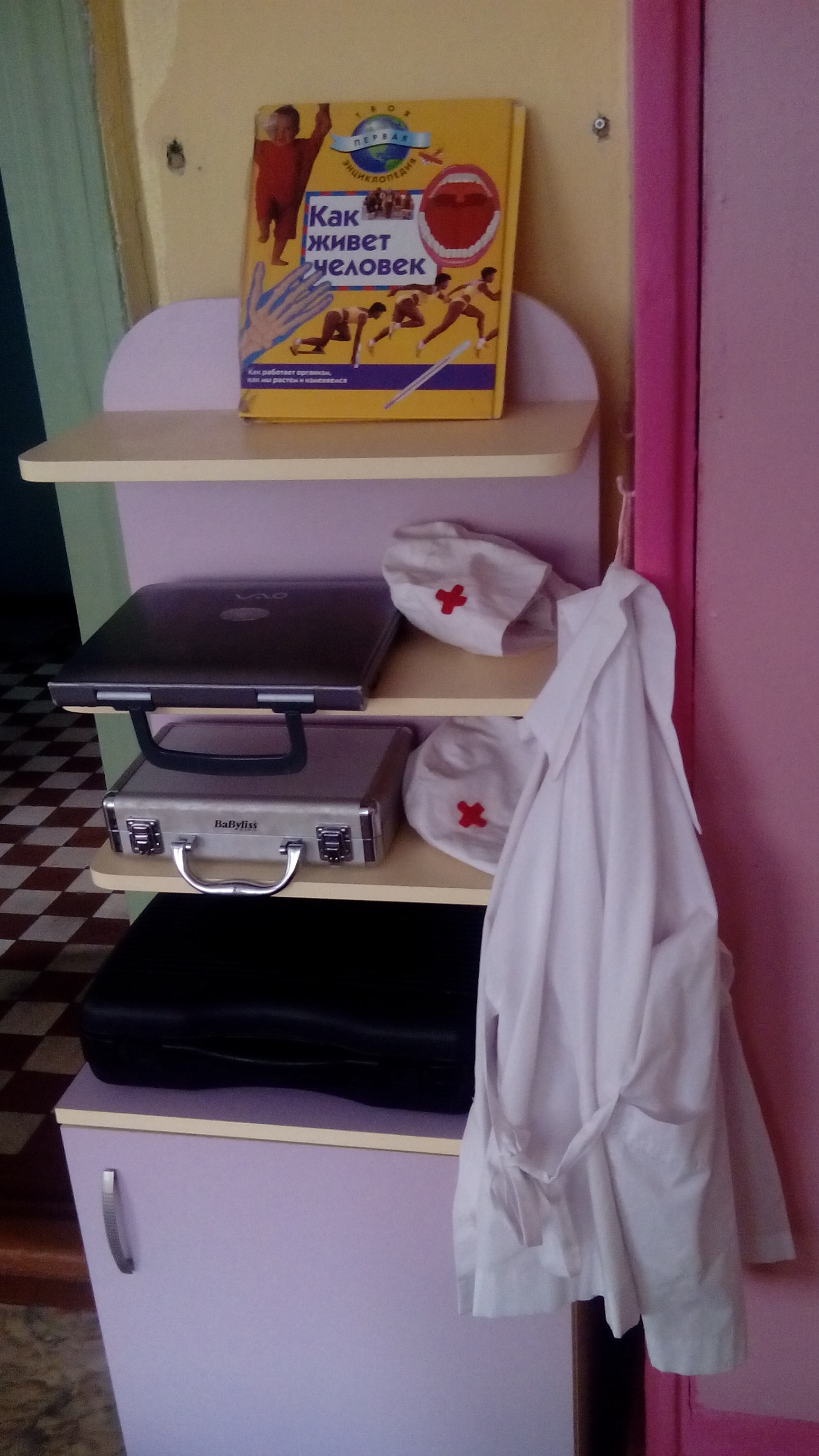 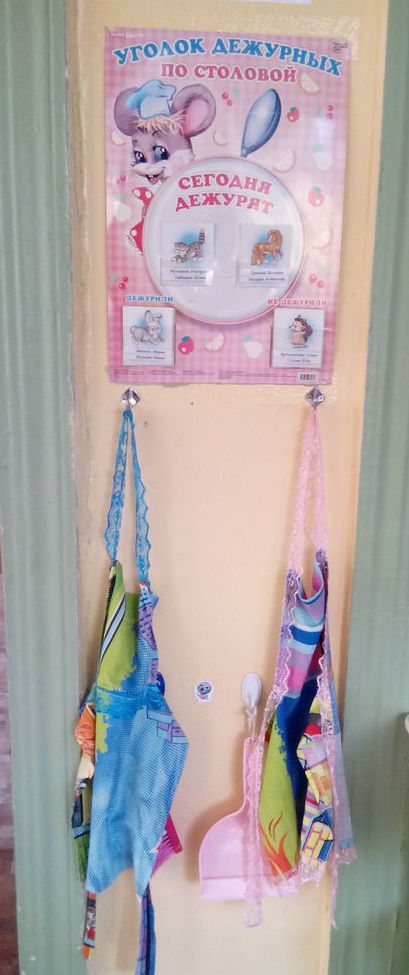 Ваш текст.
спортивный уголок
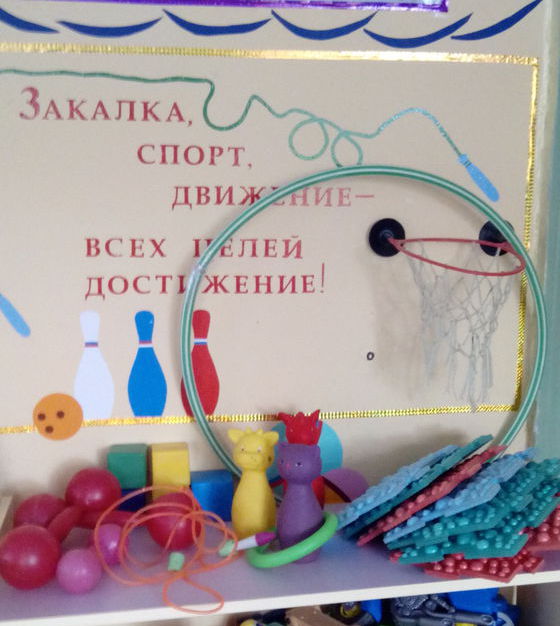 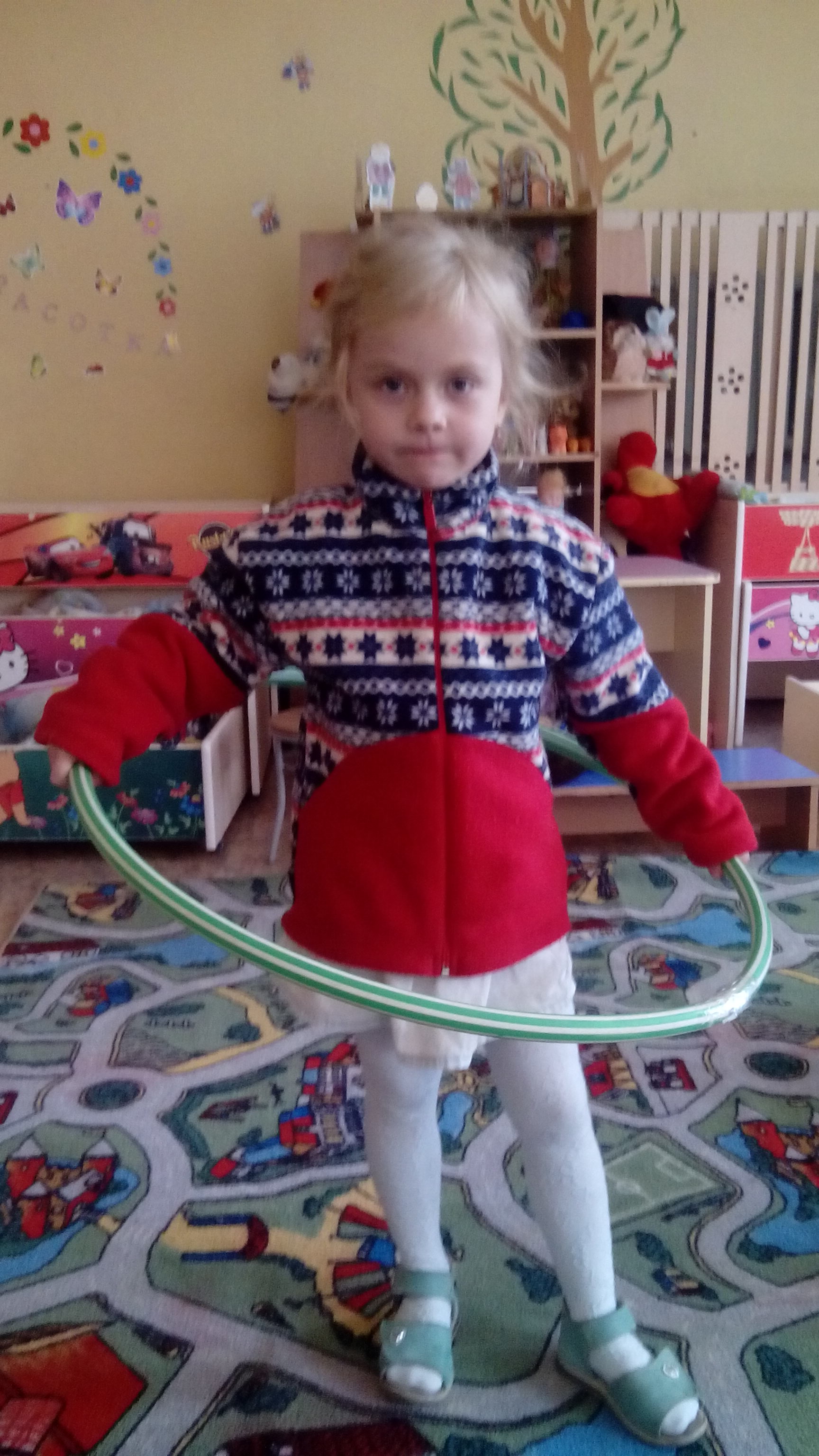 Ваш текст.
Музыкально-театральный центр
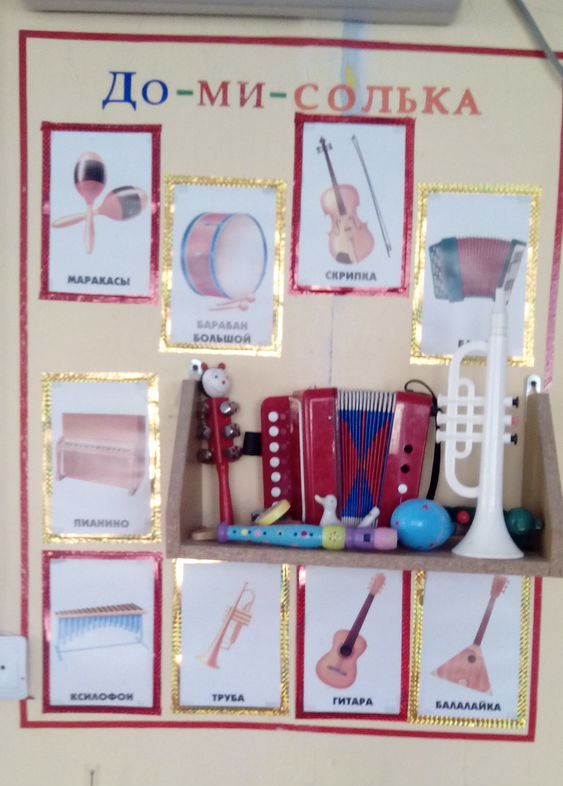 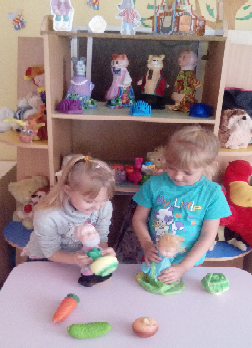 Ваш текст.
кухонный уголок, спаленка,
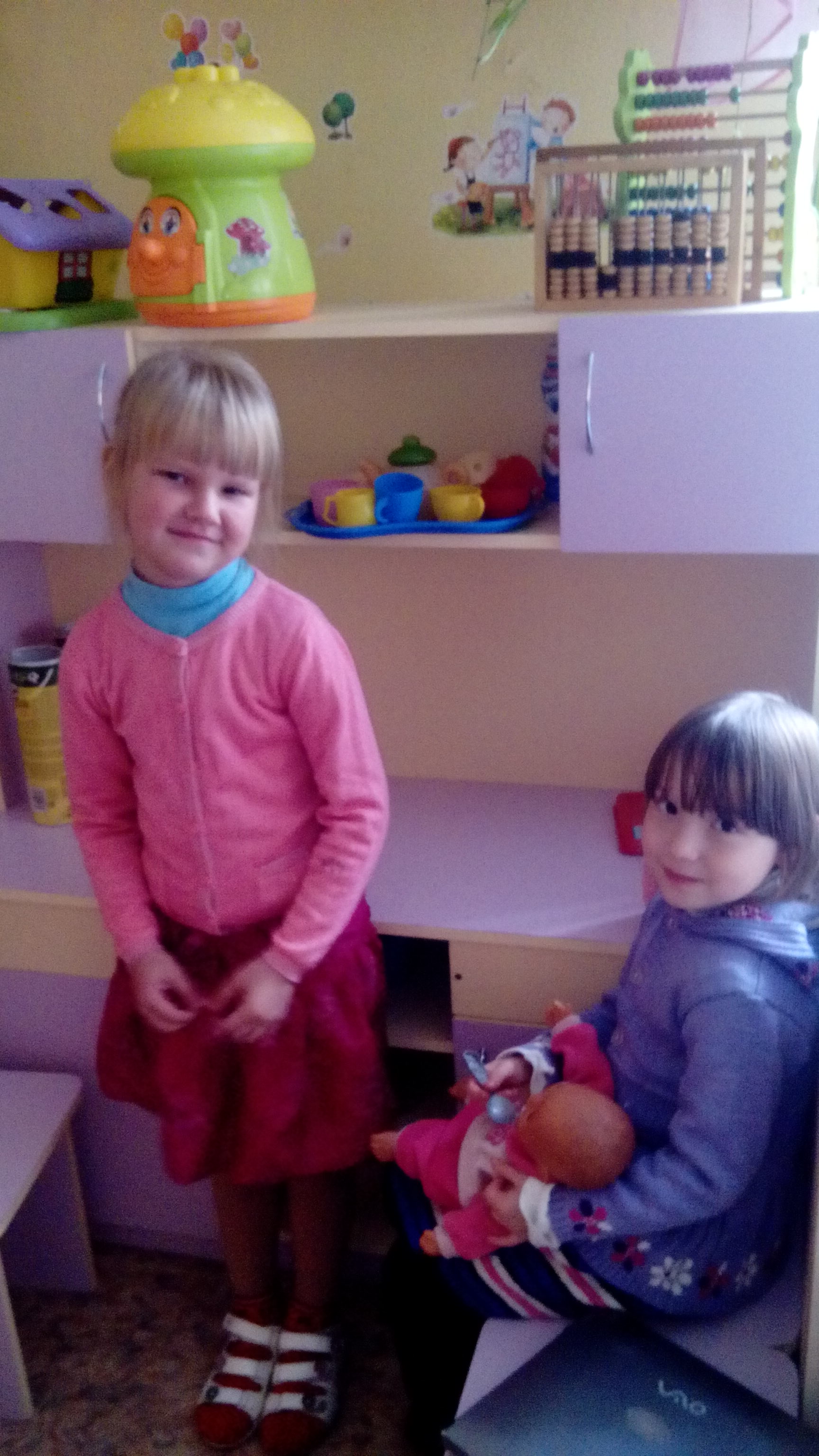 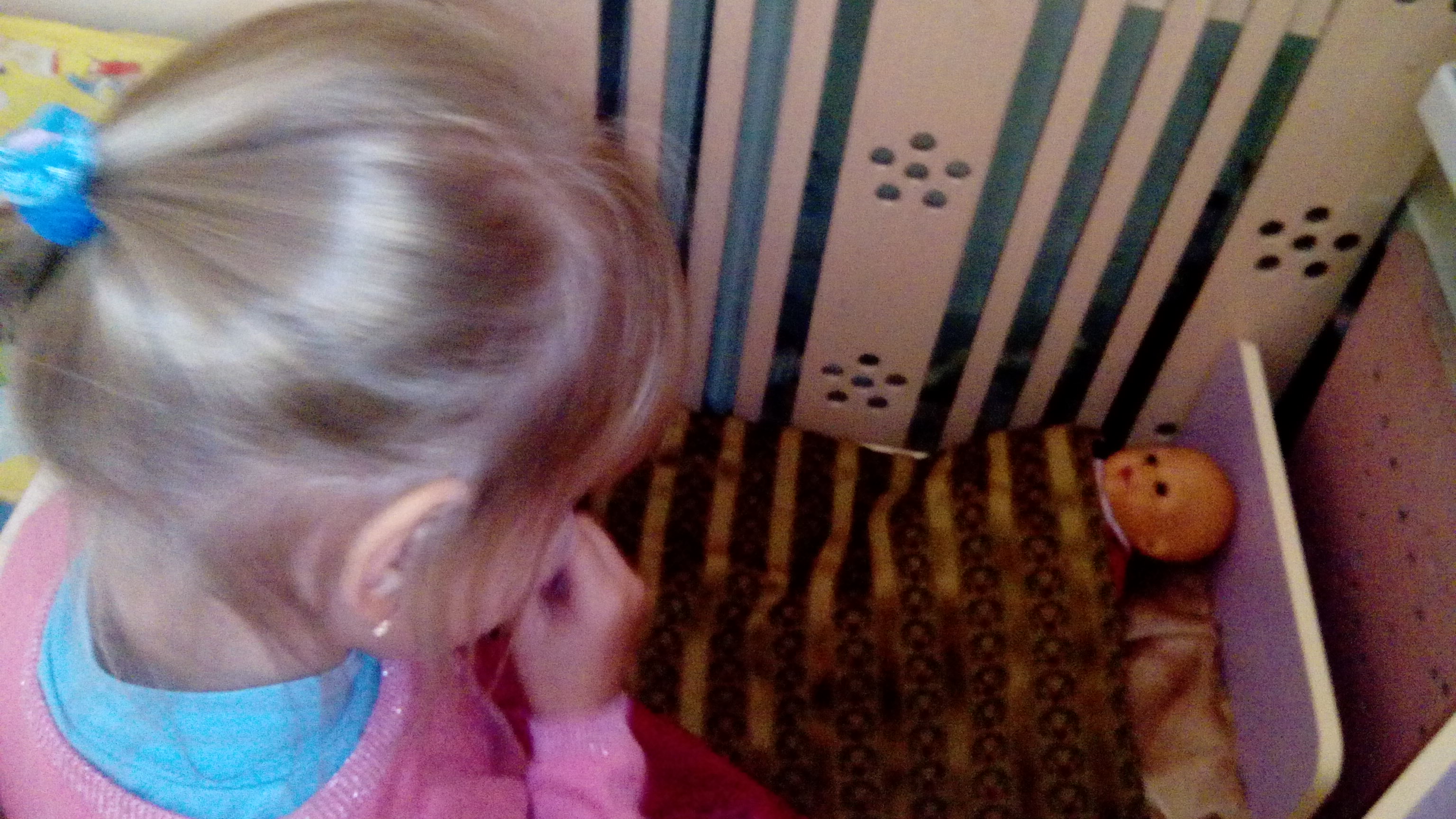 Ваш текст.
Центр природы              (наблюдения за погодой)
Ваш текст.
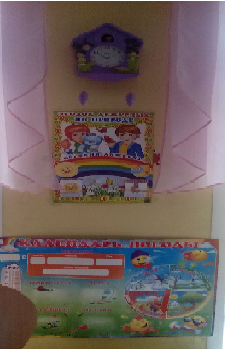 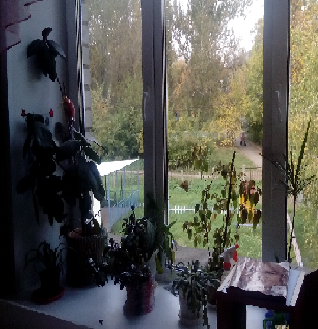 Спасибо за внимание



Воспитатель д/с 223
Хлапова Любовь Викторовна